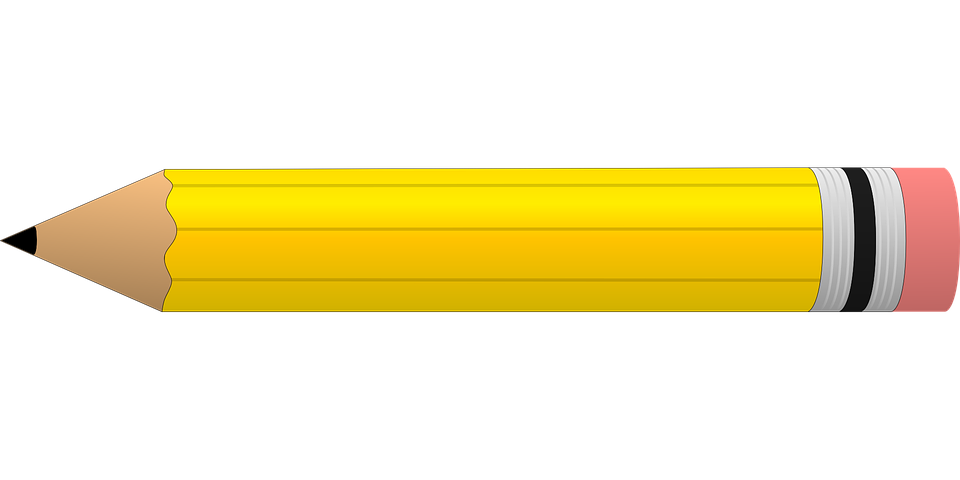 EOC Writing Tips 
(issues I often see in your writing)
NEVER use 1st or 2nd person POV in your writing. The only exception to this rule is for narrative writing. Other than that, if it is formal, academic writing, DON’T DO IT. DON’T YOU DO IT.
Avoid contractions at all costs: can’t, didn’t, shouldn’t, it’s, she’s, etc.
Avoid “this quote shows” or “this/that/it shows” statements. Omit entirely. Just say what the quote shows! :)
Always be confident. No “it seems” statements.
Provide context in the introduction of your response. Set up your claim with the title of the work, author, character background, or any other information that would help the reader understand what you’re talking about if they were not able to see the prompt.
Agree on tenses. Don’t jump around between “is, was” etc. When in doubt, stick to the literary present tense.
If you write a lot, condense your writing to the most relevant and important details. If you don’t typically write a lot, be sure to fully explore the prompt/topic before concluding.